Ramnarayanpur Online High School
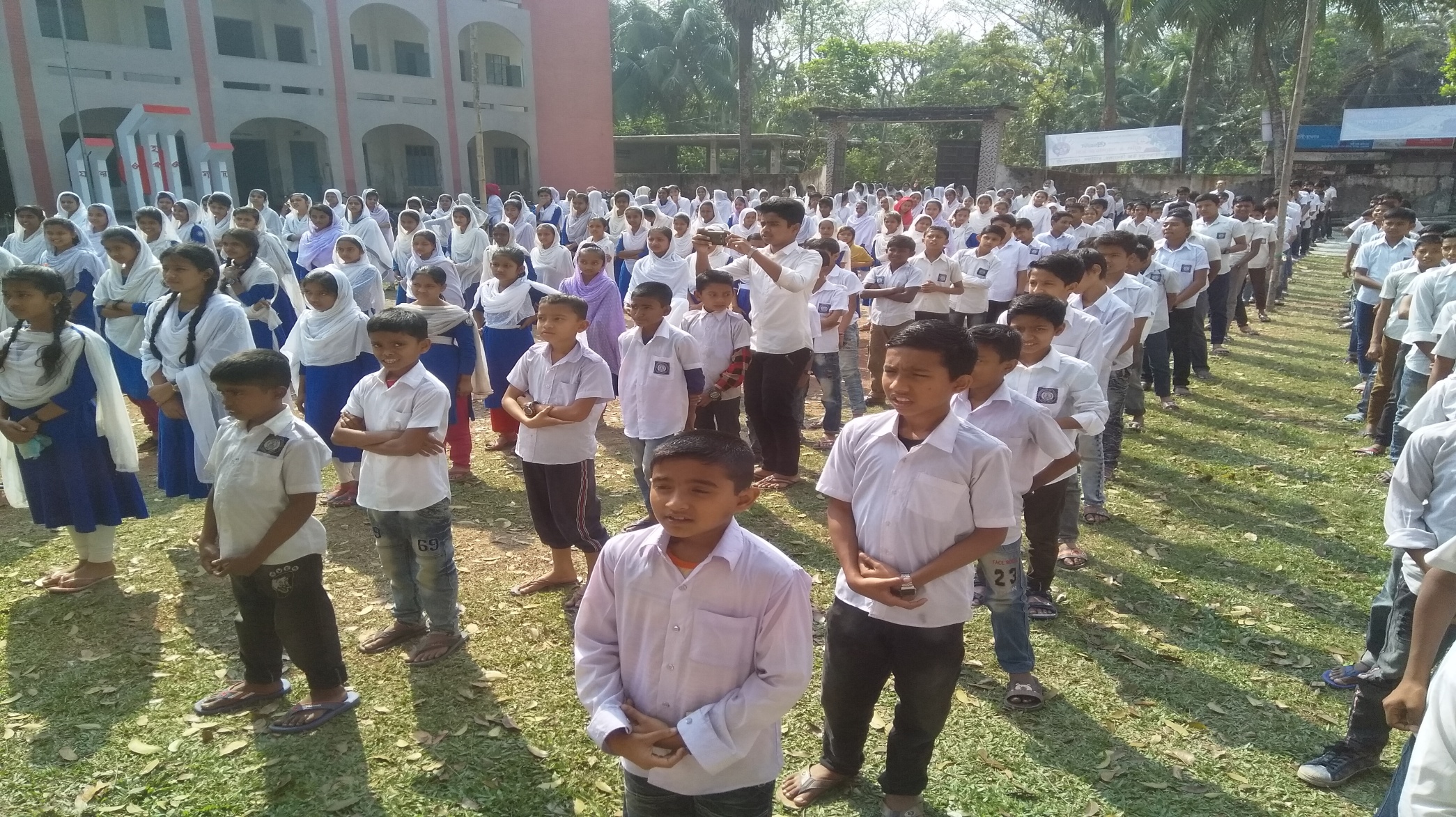 সবাইকে স্বাগতম
পরিচিতি
মো:কামাল হোসেন
সহকারী শিক্ষক  
রামনারায়ণপুর উচ্চ বিদ্যালয়
চাটখিল, নোয়াখালী। 
মোবাইলঃ ০১৭২৬২৪৮৮৪৯
Email:kamal.uae11@gmail.com
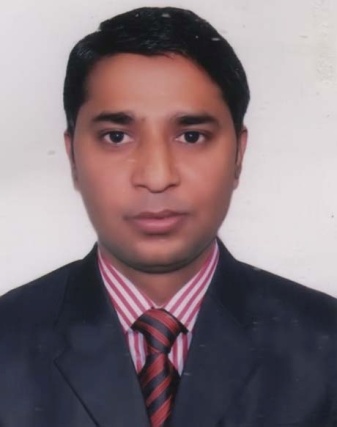 শ্রেণি :- নবম-দশম 
বিষয় :- হিসাববিজ্ঞান
অধ্যায় :- ৪র্থ (মূলধন ও মুনাফা জাতীয় লেনদেন-পর্ব-১)
সময় :- ৩৫ মিনিট
তারিখ:- ৩১/০৮/২০২০
এ পাঠ শেষে শিক্ষার্থী…….
(ক) মূলধন ও মুনাফা জাতীয় লেনদেনের ধারণা বর্ণনা করতে পারবে।
(খ) মূলধন ও মুনাফা জাতীয় লেনদেনের পার্থক্য নিরূপন করতে পারবে।
(গ) মূলধন ও মুনাফা জাতীয় লেনদেন চিহ্ন করতে পারবে।
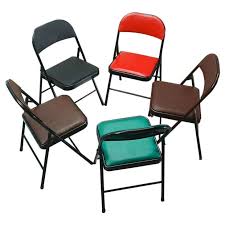 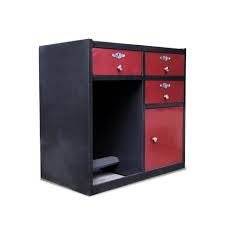 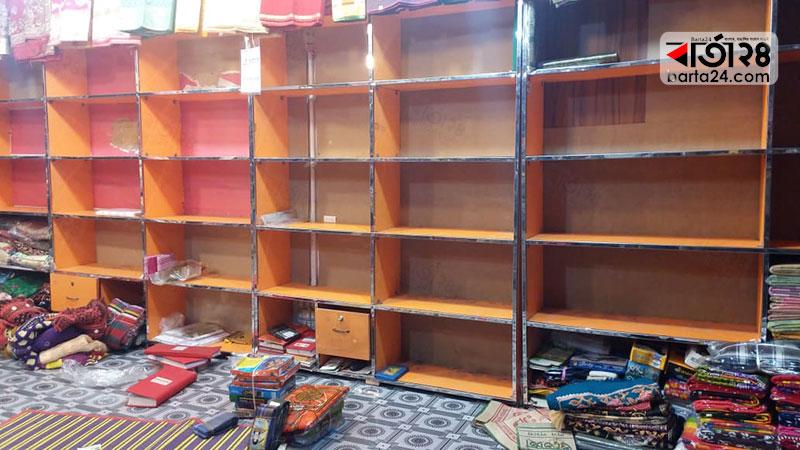 কাপড়ের তাক ক্রয় ২,৫০,০০০ টাকা
চেয়ার ও ক্যাশ বাক্স ক্রয়  ১,৫০,০০০ টাকা
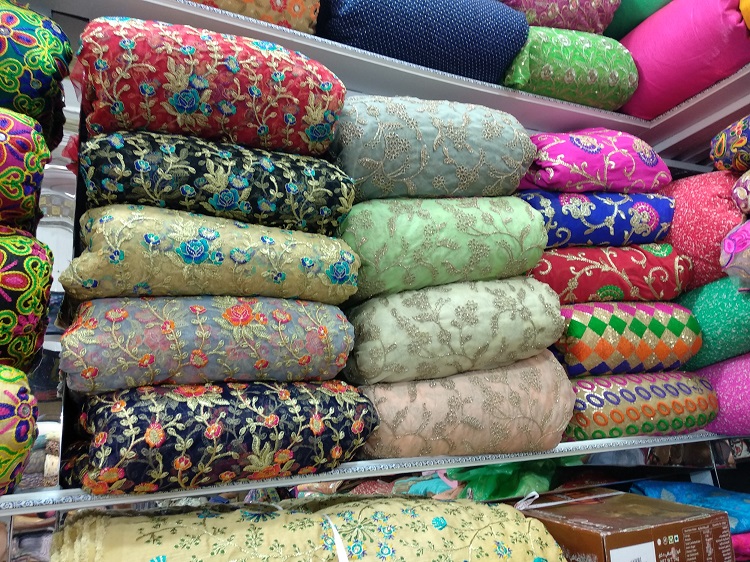 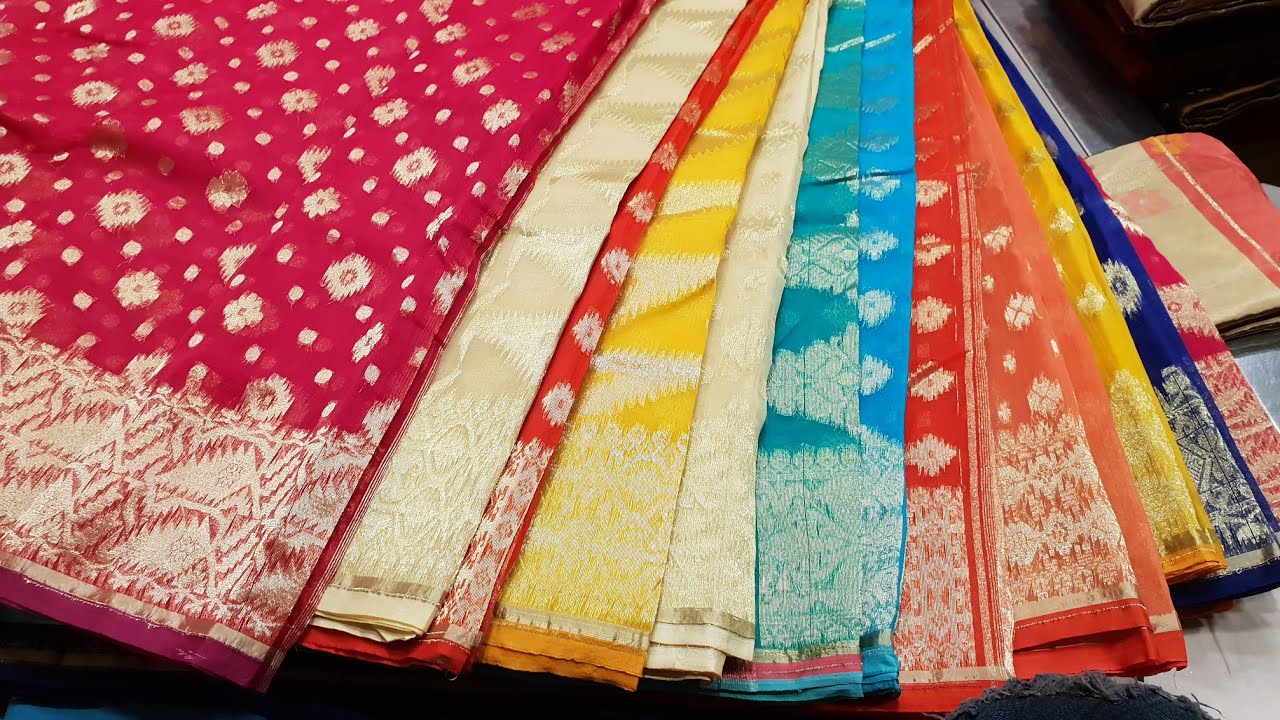 কাপড় ক্রয় ৮০,০০০ টাকা
শাড়ী ক্রয় ৭০,০০০ টাকা
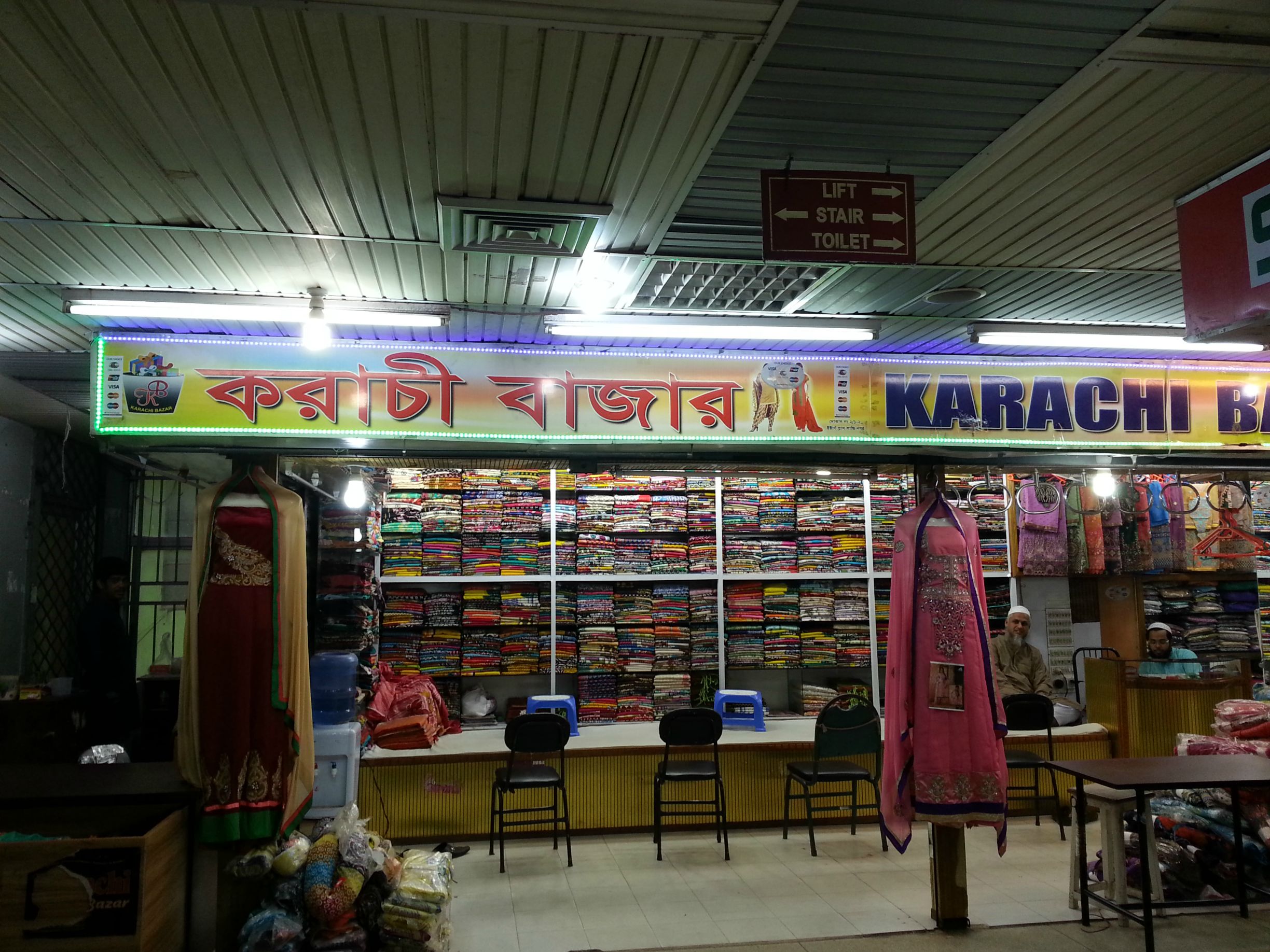 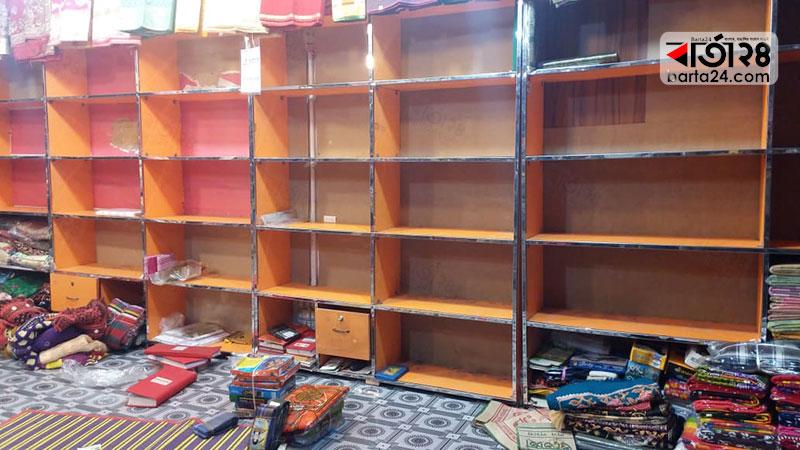 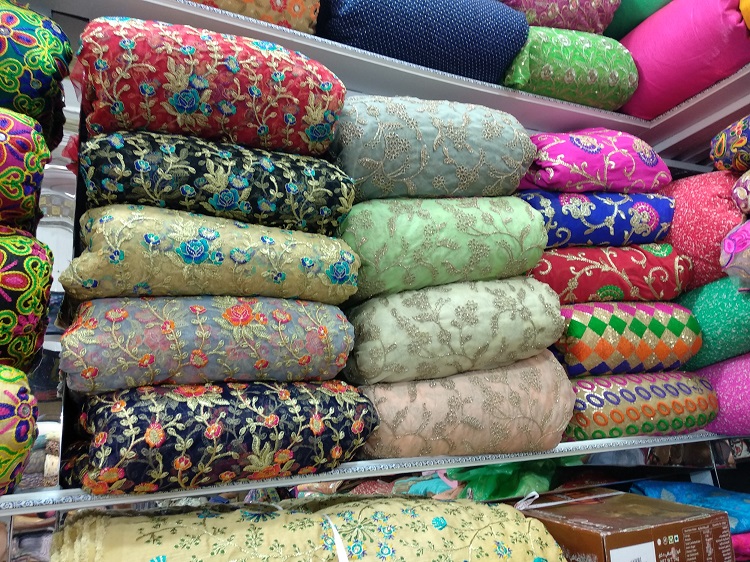 দীর্ঘ মেয়াদী
স্বল্প মেয়াদী
সুবিধা ভোগ
অনিয়মিত
নিয়মিত
পুনঃরা বৃত্তির সংখ্যা
ব্যয়/আয়
ছোট অংকের
সম্পদ ও দায়
বড় অংকের
টাকার পরিমান
সৃষ্টি
যে সকল লেনদেন হতে দীর্ঘমেয়াদি সুবিধা পাওয়া যায়
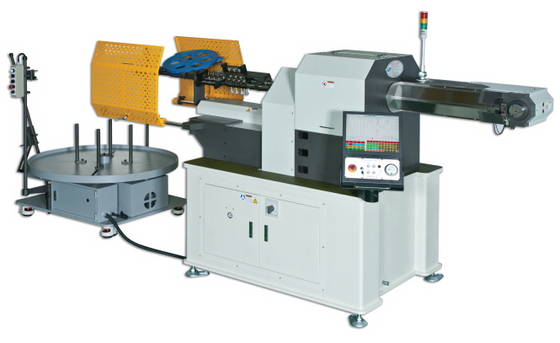 যন্ত্রপাতি
লেনদেন নিয়মিত সংগঠিত হয় না
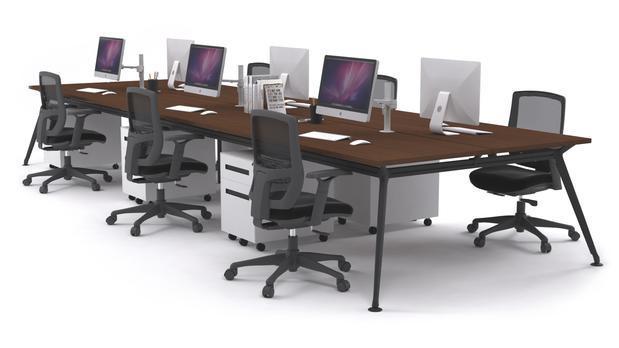 আসবাবপত্র
লেনদেনে টাকার পরিমান অপেক্ষাকৃত বড়
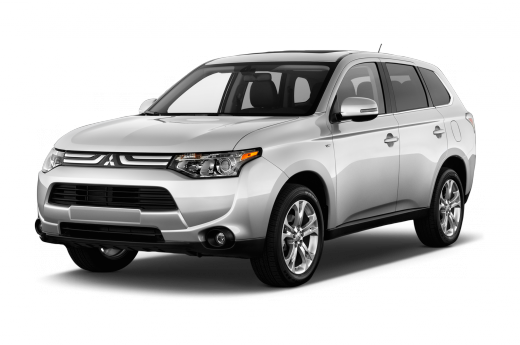 গাড়ি
স্বল্প মেয়াদি  সুবিধা পাওয়া যায়
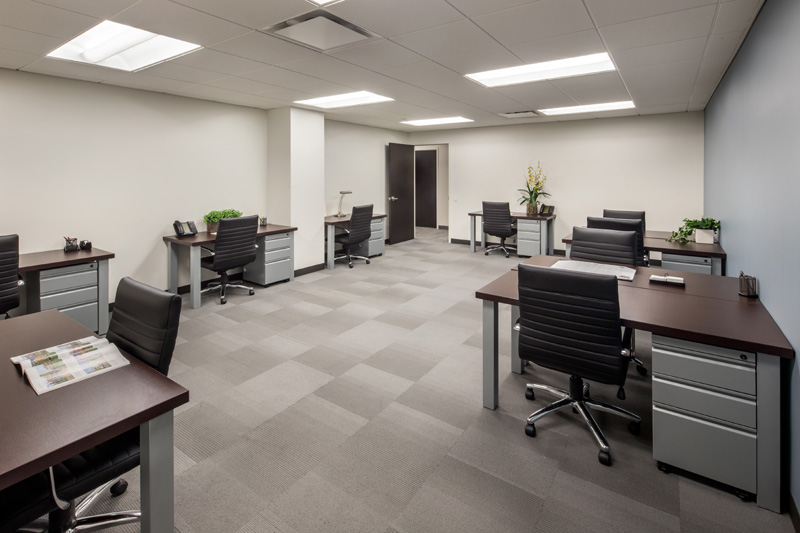 অফিস ভাড়া
লেনদেন নিয়মিত সংগঠিত হয় (নির্দিষ্ট সময় পর পর)
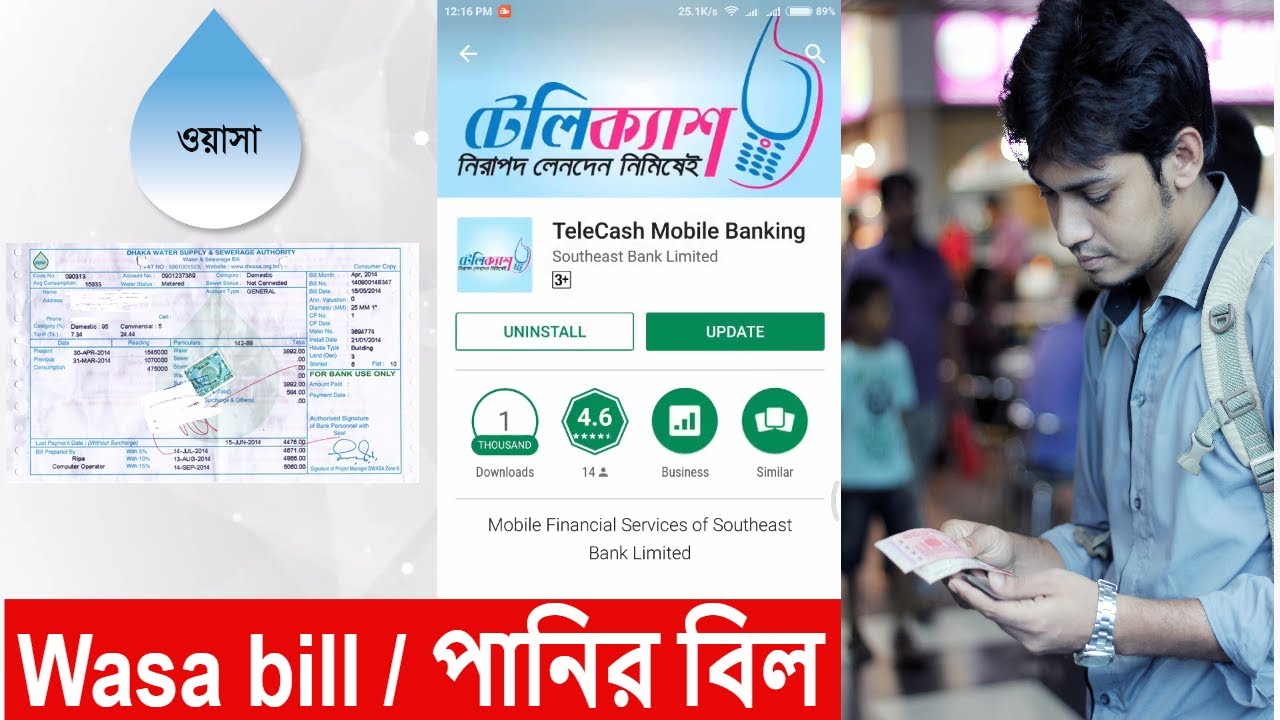 ওয়াসা বিল
টাকার পরিমান অপেক্ষাকৃত কম
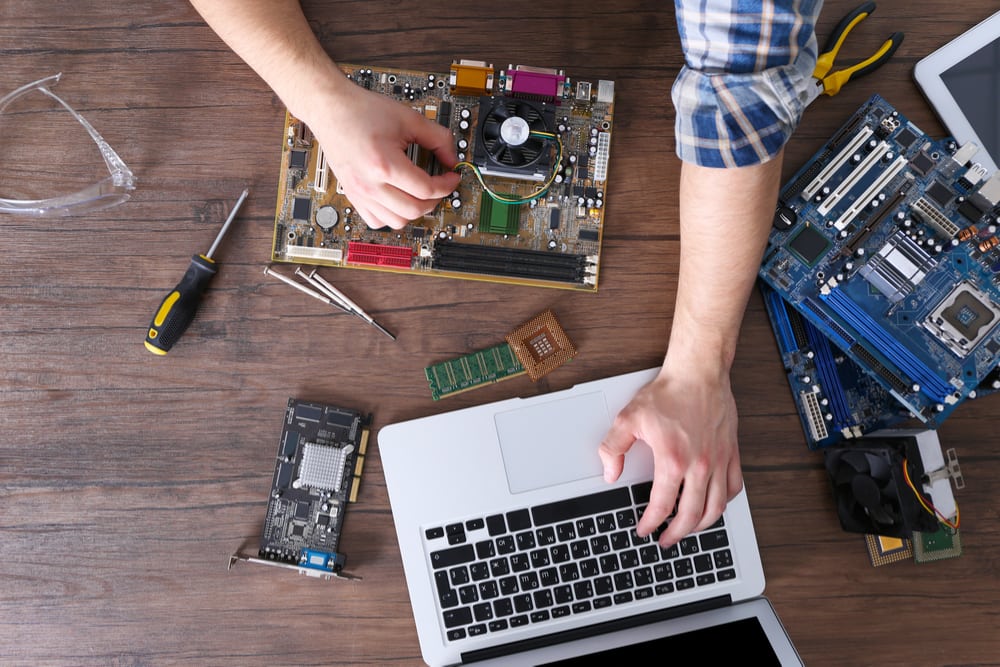 ল্যাপটপ মেরামত
লেনদেন
মূলধন জাতীয়
মুনাফা জাতীয়
দীর্ঘ মেয়াদী
স্বল্প মেয়াদী
শর্ত
অনিয়মিত
নিয়মিত
বড় অংকের
ছোট অংকের
সম্পদ ও দায়
ব্যয় / আয়
মূলধন জাতীয় লেনদেনঃ যে সকল লেনদেন হতে দীর্ঘমেয়াদী (১ বছরের অধিক) সুবিধা পাওয়া যায়, লেনদেন নিয়মিত হয় না,সম্পদ ও দায় সৃষ্টি করে এবং যার টাকার অংক বড়, তাকে মূলধন জাতীয় লেনদেন বলে।
মুনাফা জাতীয় লেনদেনঃ যে সকল লেনদেন হতে স্বল্পমেয়াদী  সুবিধা পাওয়া যায় (১ বছরের কম), লেনদেন বার বার (নিয়মিত) সংগঠিত হয়, ব্যয় বা আয় সৃষ্টি করে এবং যার টাকার অংক অপেক্ষাকৃত ছোট,তাকে মুনাফা জাতীয় লেনদেন বলে।
মূলধন জাতীয় লেনদেনর ১০টি উদাহরণ লিখ। 
 মুনাফা জাতীয় লেনদেনর ১০টি উদাহরণ লিখ।
মূল্যায়ন
বাড়ির কাজ
(১) ব্যাংক হতে ১,০০,০০০টাকা ঋণ গ্রহণ।
(২) জমি ক্রয় ৫,০০,০০০ টাকার ।
(৩) পণ্য বিক্রয় ৫,০০০ টাকা।
(৪) পুরাতন  গাড়ী  বিক্রয় ২,০০,০০০ টাকা।
(৫) কমিশন  প্রাপ্তি ২,০০০ টাকা।
(৬) কর্মচারীর বেতন প্রদান ১০,০০০ টাকা।
উপরোক্ত লেনদেনগুলো হতে মূলধন ও মুনাফা জাতীয় লেনদেনের পরিমান নির্ণয় কর।
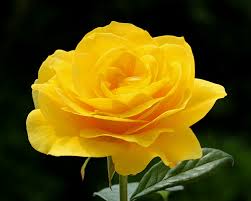 সবাইকে ধন্যবাদ